The Hurricane WRF model Satellite Simulator (HWSS)
Design and Applications
Tom Greenwald1, Tomislava Vukicevic2, and Jim Davies1
1University of Wisconsin/CIMSS, 2NOAA/AOML/HRD
Presentation at EMC, 7 June 2012
Contents
HWSS overview
Applications
Future capabilities
Transition to operations
HWSS Features
Modular design 
Perl script controls separate f90/95 executables 
Built around CRTM v2.0.4
Options set through keywords in text control file
One HWRF model output file (NetCDF) processed per control file
Multiple sensors (LEO and/or GEO) and individual channels can be processed
Instruments supported: GOES imager/sounder and conical-scanning microwave sensors: TMI, AMSR-E, SSM/I, SSMIS
Geometry specification (observation zenith/azimuth  angles, GEO latitude); L1B file (NetCDF/HDF) needed to simulate swath for LEO sensors
Two hydrometeor size models available (fixed size or fixed number concentration)
3D CPR (W-band) reflectivity computed using modified QuickBeam package (improved ice scattering properties, etc.)
Presentation at EMC, 7 June 2012
HWSS Flow
Control File 
Input HWRF data (NetCDF)
Sensor(s)/channel(s)
Satellite geometries 
Radar or imager/sounder
Output file (NetCDF)
Configuration File
File paths
CRTM coeff files
HWSS.pl
HWRF Convert
Intermed
NetCDF
Slant path preprocessor
Radar or Imgr/Snder?
QuickBeam
HWRF CRTM
Imagery
NetCDF
Radar Z
NetCDF
Smoothed Imagery
Convolution
Presentation at EMC, 7 June 2012
HWRF Convert
Variables contained in intermediate file
Geometry assignment for LEO sensors
Fixed zenith angle
Control file
Multi-sensor zenith, multi-sensor azimuth
or
Control file + satellite lat/lon data
Fixed zenith angle
Missing
Time, P (layer), T(layer), w(layer), Ts, ps, u10, v10, SST,  land class,
lat, lon
HWRF model data
Subset of model variables
cloud(layer), ice(layer), rain(layer), hail(layer), graupel(layer), snow(layer), …
Fixed size
Control file;
HWRF model data
or
Fixed N, variable size
HWRF CRTM
Intermediate
File
Compute 
geometry for GEO
and/or solar calcs
Output radiance
Tb
Reflectance file
CRTM
Control
file
Sample Imagery
Hurricane Earl
1800 UTC 1 Sep 2010
GOES-13 Imager
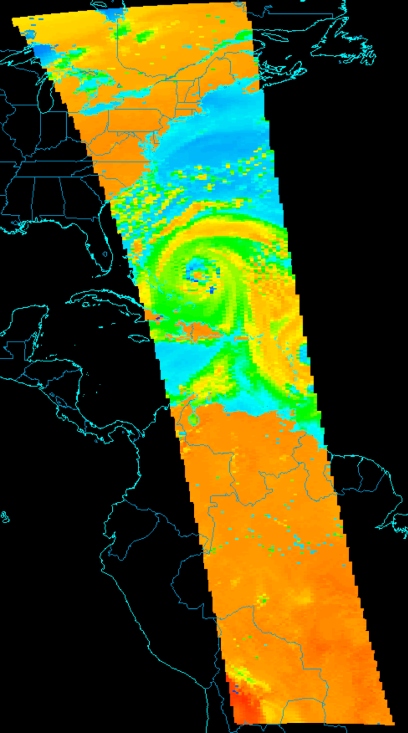 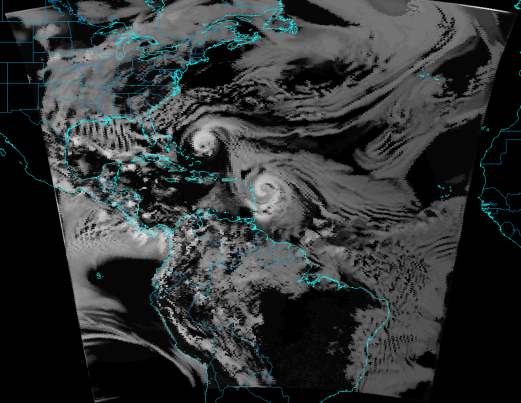 AMSR-E
89H GHz
Visible
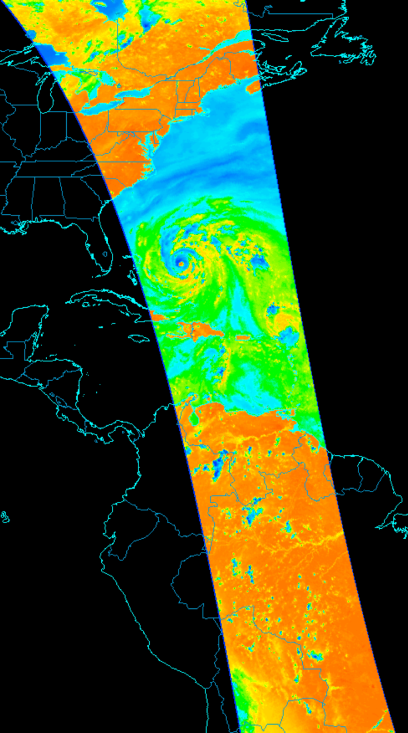 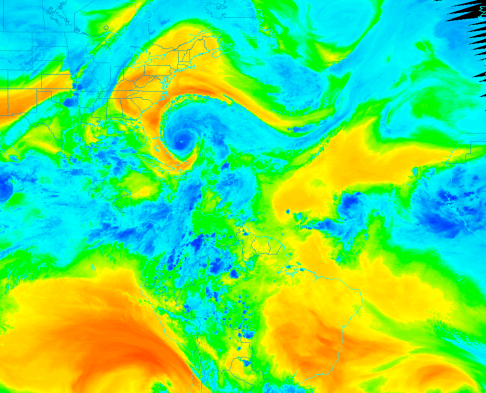 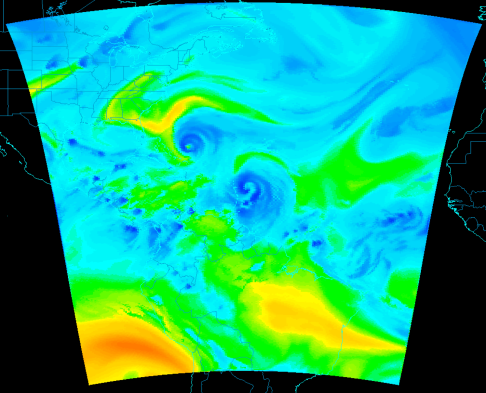 Water vapor
Simulated
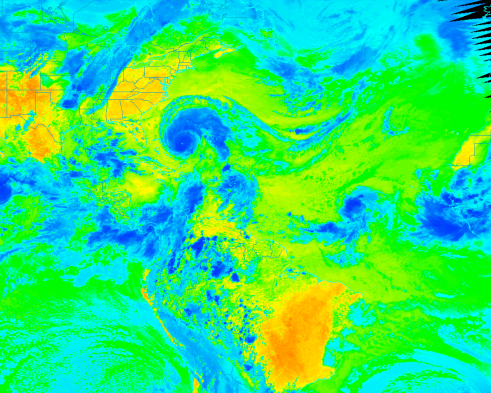 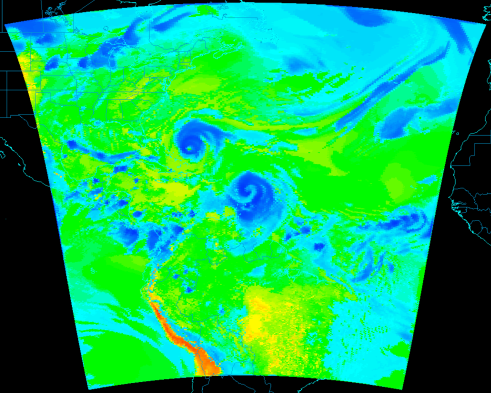 Window IR
Observed
Observed
Simulated
Presentation at EMC, 7 June 2012
Sample Imagery Cont.
GOES-13
AMSR-E
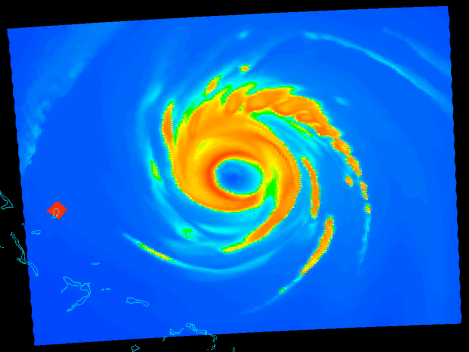 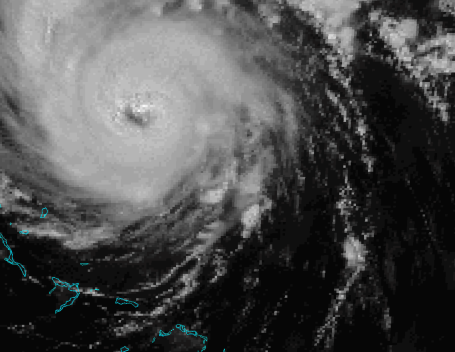 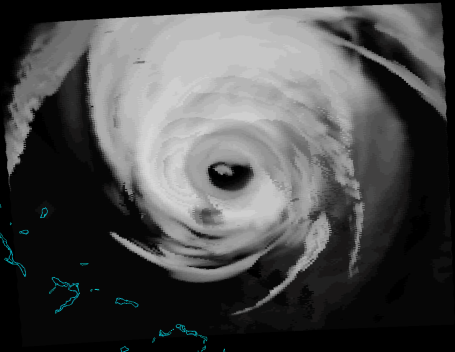 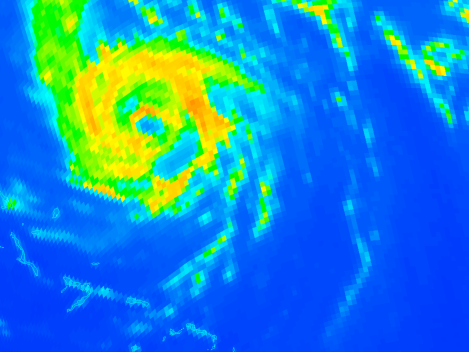 Visible
37H GHz
Tb
Albedo
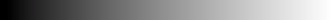 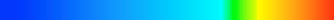 0
100%
155 K
295 K
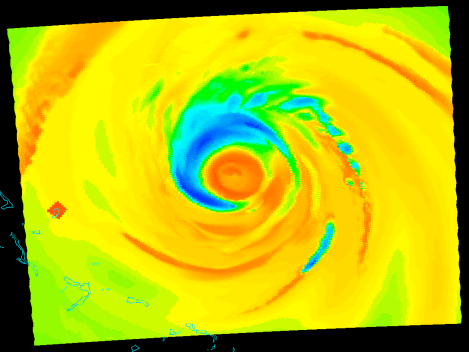 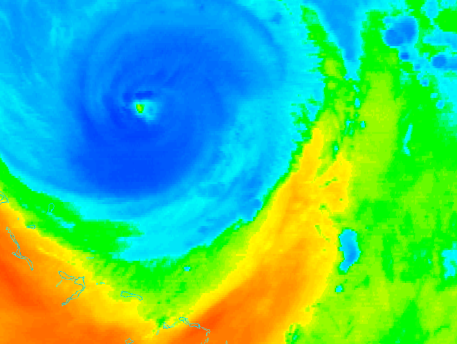 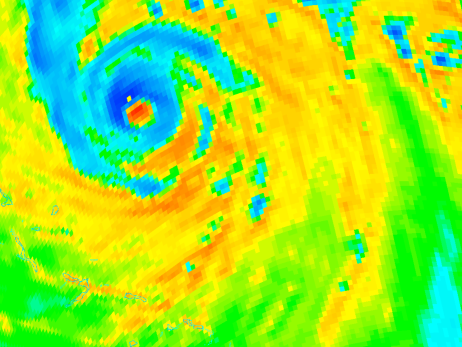 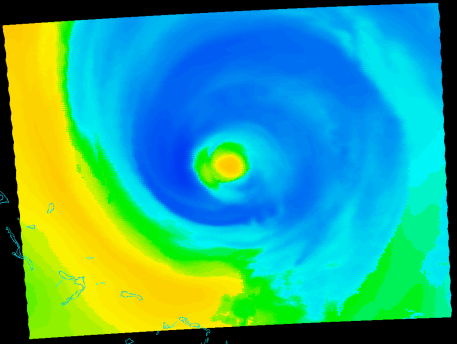 Water vapor
89H GHz
Tb
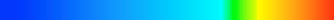 Tb
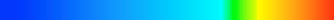 195 K
265 K
160 K
300 K
Observed
Simulated
Observed
Simulated
Presentation at EMC, 7 June 2012
Applications: Verification
Joint PDFs
Warm core anomalies
CloudSat
Model Evaluation using Joint Pdfs
Analysis of hurricane Earl at 1800 UTC on 1 Sep 2010
Rain
Rain + ice
Storm relative using inner grid
Bi-spectral pdf gives information on vertical structure of storm
Polarization corrected temperature (PCT) used to reduce ambiguities for cold Tbs associated with ocean surface vs volume scattering
Observed
PCT89 = 1.818 T89v – 0.818 T89h
                  Spencer et al. (1989)
Simulated
Presentation at EMC, 7 June 2012
Warm Core Anomalies at 54.4 GHz
Time series of hurricane Earl simulation vs. observations
Presentation at EMC, 7 June 2012
CloudSat Comparisons
Simulated (collocated)
Hurricane Earl 31 Aug 2010 0600 UTC
dBZ
Simulated (storm relative)
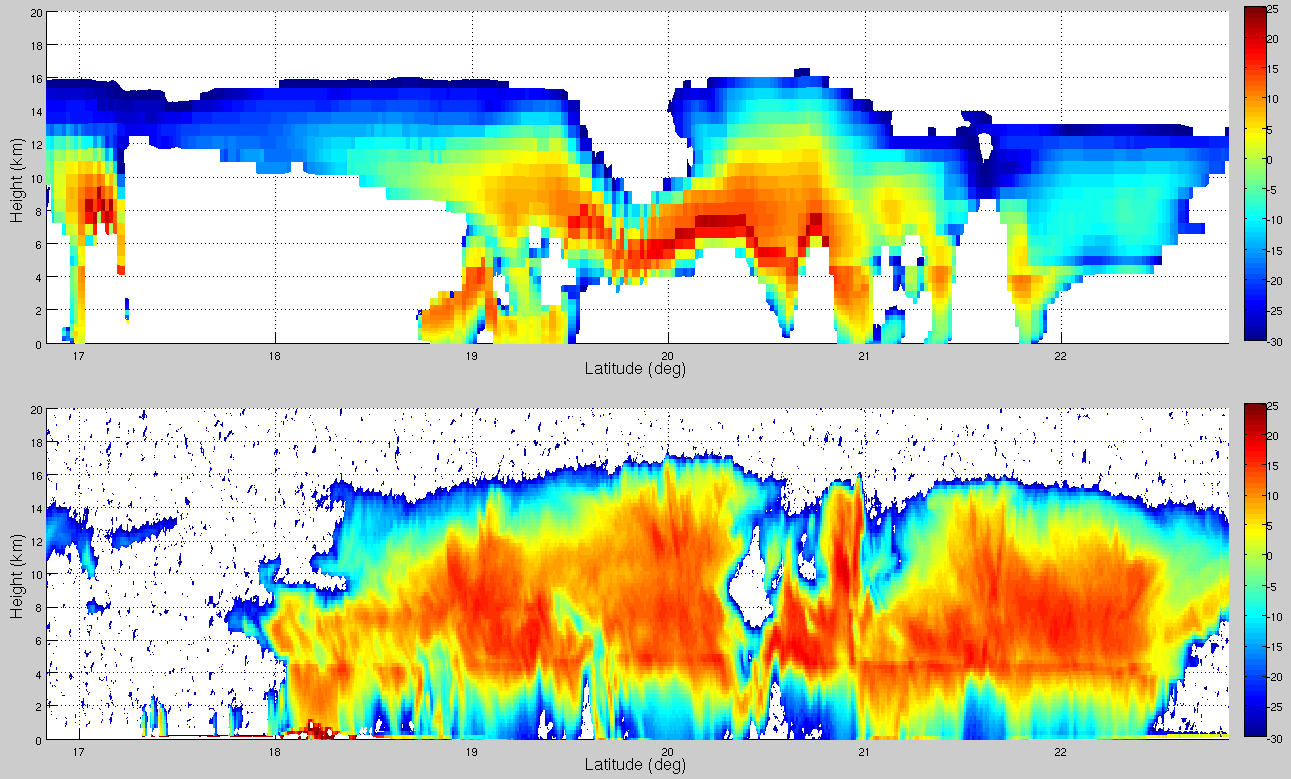 dBZ
Observed
dBZ
Presentation at EMC, 7 June 2012
Future HWSS Capabilities
Include cross-track scanning instruments: AMSU, ATMS, etc.
Import operational HWRF model data (native format?) and produce GRIB output files
Import satellite data in BUFR
Move to CRTM v2.1 when released
Convolve microwave data using antenna pattern
Slant path radiative transfer (important for higher microwave frequencies and high-resolution DA)
Presentation at EMC, 7 June 2012
Transition to Operations
Forecaster needs
Which satellite data are important? What about visible imagery? Any interest in AMSU/MHS and ATMS data?
Other thoughts?
UPP enhancement
Ability to simulate swath for conical and cross-track scanning instruments
Production of synthetic imagery using predicted LEO satellite track?
Convolution of synthetic microwave imagery should be relatively easy to implement
Is slant path RT too difficult to add?